Gids voor Volwasseneneducatie

TRANSFERABILITY GIDS
1
01
Achtergrond
02
Online cursus
03
Doelgroep
04
Over deze gids
INHOUD
05
Pedagogie
06
Verdere projectmaterialen
Projectpartners
07
Slotwoorden
08
2
The aim of MCM

To enable migrants to have more active participation in society; through the community mediation process our Migrant Community Mediators and their migrant communities will be empowered to become agents of change in their own lives and more active participants in their new societies
The EU is and will continue 
to be a region of immigration. 
European communities are composed 
of different ethnic, cultural and religious groups. 
MCM introduces a social inclusion solution: community mediation.
Community mediation is a relatively new field and involves training migrants and refugees as peer-to-peer mediators. It delivers upon the philosophy of the EU Action Plan on Integration, through bringing innovative Adult Education.

Let’s not forget: 
Adult education is mediated by 
personal  relationships.
To increase self-representation of migrants and refugees to be more visible contributors to civic leadership and media practices - mediators will emerge as informed voices in media debates on the ‘refugee crisis’ and in policy development and resources planning

To improve the digital competences of migrants and encourage them to engage with adult education opportunities both in the classroom and online 

To improve the interconnections between formal, non-formal education, adult education, other forms of learning and labour market respectively
To encourage greater understanding and responsiveness to social, ethnic, linguistic and cultural diversity at the policy level.
3
1
BACKGROUND
4
Het Migrant Community Mediators Project
Aanleiding van het project
Migrant Community Mediators (MCM) erkent dat het opleiden van nieuwkomers en vluchtelingen in gemeenschapsbemiddeling een wezenlijke en positieve rol kan spelen bij het veranderen van de sociale dynamiek.
Erasmus+ project, waarin partners en deskundigen uit Zweden, het Verenigd Koninkrijk, Frankrijk, Ierland en Nederland samenwerken
CONTEXT
De rechten van minderheden worden beschermd door het Handvest van de Grondrechten en diversiteit wordt gevierd als een toegevoegde waarde voor open en democratische samenlevingen. 
Vluchtelingen en nieuwkomers hebben volgens het internationaal recht en de mensenrechtenprincipes recht op bescherming.
Zelfredzaamheid en integratie zijn belangrijke manieren om de bescherming van deze groepen te waarborgen en tegelijk de samenleving te verijken door de bijdragen van haar nieuwe leden.

TWEE BELANGRIJKE STRATEGIEËN die potentieel hebben als krachtige onderwijs/integratie hulpmiddelen zijn:
Gemeenschapsbemiddeling.  
Een bemiddelaar is iemand die optreedt als onderhandelaar, tussenpersoon, moderator, makelaar, en verbinder. 
2) Actieve inclusie wat betekent dat elke burger, met name de meest kansarmen, in staat moet worden gesteld om volledig deel te nemen aan de samenleving. 




DOELGROEPEN
i. Vertegenwoordigers van de nieuwkomers-gemeenschap
ii. Overheidsinstanties profiteren van betere contacten met nieuwkomers voor overleg en gezamenlijke ontwikkeling van oplossingen voor uitdagingen rondom integratie.
iii. Aanbieders van volwassenenonderwijs, docenten en begeleiders , profiteren van een systematische aanpak ( innovatieve cursus) en integreren bemiddelingseducatie voor nieuwe gemeenschappen in de activiteiten van hun organisatie en opleidingen die momenteel aan nieuwkomers worden aangeboden
iv. NGO's en vrijwilligersorganisaties die op dit thema willen werken, maar moeite hebben om verbindingen te leggen
v. Breed publiek, waaronder de media, moet nieuwe representatieve stemmen van nieuwkomers te horen krijgen.
5
2
ONLINECURSUS
6
OPEN ONLINE CURSUS
Wat zijn open educational resources (OER's)?


















Hoe bevorderen OER's inclusiviteit?

We hebben nu een buitengewone kans voor ons liggen om betaalbaar leren voor iedereen te ondersteunen door educatieve content en hulpmiddelen te delen, te gebruiken en te hergebruiken. 1
Open Educational Resources (OER) zijn onderwijs-, leer- en onderzoeksmaterialen in alle media - digitaal of anderszins - die tot het publieke domein behoren of zijn vrijgegeven onder een open licentie die gratis toegang, gebruik, aanpassing en herdistributie door anderen mogelijk maakt zonder of met weinig beperkingen. 

Onze MCM online cursus is ontwikkeld onder de voorwaarden van Creative Commons licenties met 5 belangrijke principes :

1. Reuse - De inhoud mag in ongewijzigd origineel formaat opnieuw gebruikt worden

2. Retain - Kopieën van de inhoud kunnen bewaard worden voor persoonlijk archief of referentie

3. Revise - De inhoud kan worden aangepast of veranderd om aan specifieke behoeften te voldoen

4. Remix - De inhoud kan met andere soortgelijke inhoud worden aangepast om iets nieuws te maken

5. Redistribute - De inhoud kan in zijn oorspronkelijke of gewijzigde vorm met anderen gedeeld worden



Open Educational Resources zijn vrij beschikbaar lesmateriaal van hoge kwaliteit dat kan worden gedownload, bewerkt en gedeeld om alle studenten beter te bedienen.

De bevordering van OER's is gebaseerd op deze fundamentele waarde: de kennis van de wereld is een publiek goed. 

Innovatieve opdrachten met OER kunnen leerlingen omvormen van consumenten van informatie tot producenten van kennis, en zo hun beheersing van de cursusinhoud vergroten. Bovendien kan het gebruik van OER leerlingen inspireren om toegang te krijgen tot kennis op de manier die het best past bij hun leerstijl.
1 https://news.library.virginia.edu/2020/10/20/open-educational-resources-aid-in-equity-and-inclusion/
7
ALGEMENE HANDLEIDING VOOR LEERKRACHTEN
De cursus is ontworpen om gegeven te worden door aanbieders van volwassenenonderwijs, leraren, begeleiders, NGO's en organisaties uit de vrijwillige sector die een vernieuwende onderwijsaanpak gebruiken, zodat ze de MCM opleidingsmodules, materialen en hulpmiddelen gemakkelijk kunnen aanpassen om inhoud van hoge kwaliteit en hoge participatie te leveren, die ontwikkeld, getest en geëvalueerd is in Ierland, Nederland, Zweden, Italië, Frankrijk en Denemarken.

De andere beoogde gebruikers van de cursus zijn overheidsinstanties en andere betrokkenen. Een vernieuwende aanpak is ook het proces van levens beter maken, terwijl vernieuwend onderwijs het proces is van onderwijs- en leerervaringen beter maken. Er zijn vele redenen waarom innovatief onderwijs vandaag de dag nodig is - enkele daarvan zijn:

- Onze gemeenschappen veranderen en ontwikkelen zich voortdurend, ze worden diverser en cultureel rijker. De leden van nieuwe gemeenschappen hebben toegang nodig tot kennis die veerkracht biedt en hun capaciteit opbouwt, zodat ze kunnen streven naar de best mogelijke toekomst voor henzelf en andere leden van de samenleving,
- Onze maatschappij heeft vandaag mensen nodig die flexibel, creatief en proactief zijn - mensen die problemen kunnen oplossen, beslissingen kunnen nemen, kritisch kunnen denken, ideeën effectief kunnen overbrengen en efficiënt kunnen werken binnen teams en groepen,
- Technologische en pedagogische vooruitgang veranderen de manier waarop we leren en kennis consumeren.
Volwasseneneducatie wordt gevormd door persoonlijke relaties. 

Migrant Community Mediators Open Education Resources voor aanbieders van volwassenenonderwijs wil leerkrachten en begeleiders aanmoedigen om bemiddelingseducatie voor nieuwkomers te integreren in de activiteiten van hun organisatie en de opleidingen die momenteel aan nieuwkomers worden aangeboden.
8
Als je deze dingen wel leert, als je begrijpt wat inclusie is, dan kunnen we samen grotere dingen bereiken
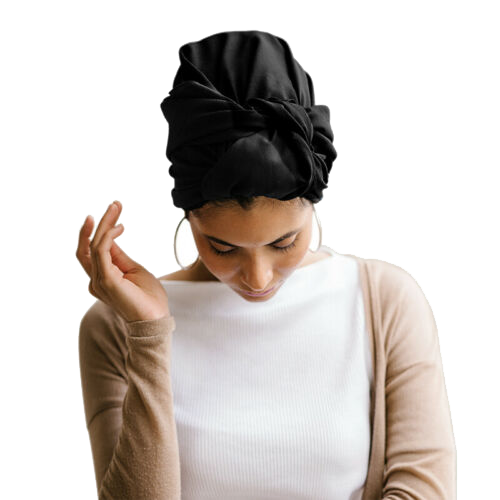 Aldis Hodge
9
LEERDOELSTELLINGEN VAN MCM OERs en SPECIFIEKE CONTEXT VAN VOLWASSENENONDERWIJS
Een transformatieve, duurzame aanpak creëren voor het geven van onderwijs over migrant community mediation
Volwassenenonderwijs nieuwe kennis en vaardigheden aanreiken, en een nieuw opleidingsprogramma dat zij kunnen aanbieden aan de nieuwkomers waarmee zij werken
Een uitgebreid en relevant leerplan en ondersteunende leeractiviteiten bieden
Deelnemers opleiden om toegangsbarrières voor nieuwkomers tot deelname aan onderwijs te identificeren en aan te pakken.
Volwasseneneducatie wordt gevormd door persoonlijke relaties. Het is de praktijk waarbij volwassenen systematisch en langdurig aan zelf-educatie doen om nieuwe vormen van kennis, vaardigheden, houdingen, of waarden te verwerven. Het omvat elke vorm van leren waar volwassenen zich mee bezighouden buiten het traditionele onderwijs om, en omvat levenslang leren. 

In het bijzonder geeft volwasseneneducatie uitdrukking aan een specifieke filosofie over leren en onderwijzen, gebaseerd op de veronderstelling dat volwassenen kunnen en willen leren, dat zij in staat en bereid zijn verantwoordelijkheid te nemen voor het leren, en dat het leren zelf aan hun behoeften moet voldoen. 

Naast de beschikbare mogelijkheden, en de manier waarop men leert, wordt het leren van volwassenen beïnvloed door demografie, globalisering en technologie. 


Het leren gebeurt op vele manieren en in vele contexten, precies zoals het leven van alle volwassenen verschilt. 

Volwasseneneducatie kan plaatsvinden in een van drie situaties, waarvan er twee van belang zijn voor MCM, nl:

Formeel – Gestructureerd leren dat meestal in een onderwijs- of opleidingsinstituut plaatsvindt, normaal gesproken met een vast leerplan en waaraan kwalificaties verbonden zijn;
Niet-formeel – Leren dat door onderwijsinstellingen wordt georganiseerd, maar niet op basis van een diploma. Niet-formele leermogelijkheden kunnen worden geboden op de werkplek en via de activiteiten van maatschappelijke organisaties en groepen;
Informeel – Leren dat de hele tijd doorgaat, als gevolg van dagelijkse levensactiviteiten in verband met werk, gezin, gemeenschap of vrije tijd
10
3
DOELGROEP
11
WIE ZIJN DE DOELGROEP DIE VAN DEZE CURSUS PROFITEREN?
Een Migrant Community Mediator kan:

Afkomstig zijn van de groep(en) die behoefte heeft (hebben) aan bemiddeling (interne bemiddelaar)
Extern zijn van de groep(en) die bemiddeling nodig heeft (externe bemiddelaar)

Een migrant community mediator is iemand die het vertrouwen van de gemeenschap heeft.

Leertrajecten

De MCM cursus is specifiek ontwikkeld voor docenten en begeleiders die zich inzetten voor nieuwkomers, vluchtelingen en leden van nieuwe gemeenschappen. Docenten en begeleiders kunnen studenten helpen hun eigen leertraject uit te stippelen door gebruik te maken van de volgende vragen:


Vooruitgang op basis van bekwaamheid: (Hoe kunnen studenten zelfreflecteren over hun leerresultaat?) Wat ik ga leren...

Gepersonaliseerd leerdoel: (Hoe zouden leerlingen een doel kunnen stellen voor het leerresultaat?) Hoe ga ik het leren...

Op maat gemaakt leertraject: (Uit welke leermogelijkheden of keuzes konden de studenten kiezen?) Hoe ga ik laten zien wat ik geleerd heb...

Vooruitgang op basis van beheersing (Hoe kunnen studenten keuzes hebben in hoe en wanneer ze hun beheersing tonen?) 2
Een Migrant Community Mediator is iemand die zich als nieuwkomer identificeert en bemiddelt in een situatie, relatie of communicatie tussen andere nieuwkomers, of tussen nieuwkomers en niet-nieuwkomers, met het doel voor de betrokken partijen de best mogelijke oplossing te bereiken.
2 https://microcredentials.digitalpromise.org/explore/customized-learning-paths
12
" Het mooie van leren is dat niemand het je kan afnemen."
“
”
B.B. King
13
4
OVER DEZE GIDS
14
In wezen is dit de "train de trainer" hulpbron, die leerkrachten van het volwassenenonderwijs in staat stelt een reeks hulpmiddelen te gebruiken om de studenten over hun leertraject te laten nadenken.

Deze gids laat zien hoe je de MCM online cursus het best kunt gebruiken, en ze kunt aanpassen aan de behoeften van elk leerproces, dit alles ten bate van nieuwkomers, studenten en nieuwe leden van de gemeenschap, en ook van de bredere samenleving.
Het leerplan omvat 5 modules die bedoeld zijn om te garanderen dat leerkrachten en begeleiders in het volwassenenonderwijs in staat zijn om migrant community mediation in de activiteiten van hun organisatie te integreren. We willen ze ook in staat stellen om nieuwkomers te empoweren en hun stem te laten horen over de thema’s en uitdagingen van hun nieuw leven in hun nieuw land.
DE 
CURSUS
Elke module bestaat uit de hoofdpresentatie over het onderwerp en een reeks extra bronnen en oefeningen. Wat volgt is een overzicht van elke module.
Inleiding tot migrant community mediation - wat, waarom, waar en hoe van een mediator worden
Leiderschaps- en belangenbehartigingsvaardigheden bij het ontwikkelen van sterke, positieve en rechtvaardige gemeenschappen
Verandering teweegbrengen - strategieën en nieuwe benaderingen voor gemeenschapsbemiddeling en actieve inclusie
Communicatie en media - hulpmiddelen en vaardigheden om een geïnformeerde stem te worden in debatten in de media en bij beleidsontwikkeling
Modellen voor middelen - het mobiliseren van overheids- en gemeenschaps-investeringen, fondsenwerving
15
Bekijk de cursus door naar de MCM project website te gaan, de RESOURCES SECTIE:

https://www.mcmproject.eu/open-education-resources/
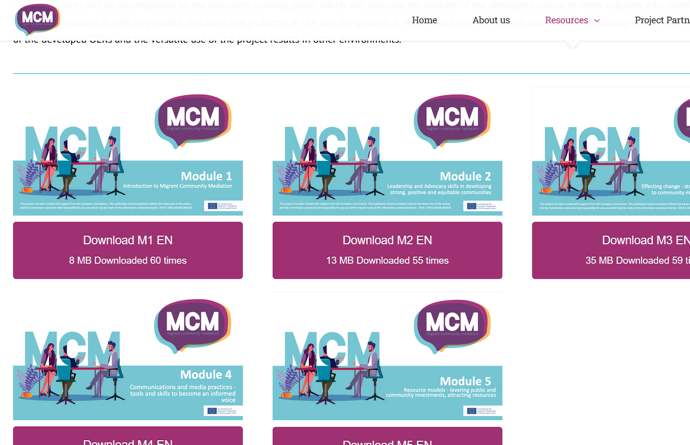 KLIK om naar de cursus te gaan
INTERACTIEF EN INNOVATIEF
Opleidingsmateriaal wordt ontwikkeld in PowerPoint. Ze kunnen aan de specifieke opleidingsbehoeften worden aangepast, want ze zijn bewerkbaar.
Video's worden gebruikt om bepaalde delen van de inhoud van de opleiding uit te leggen en om casestudy's te presenteren voor discussie
Oefeningen stimuleren zowel groeps- als individueel leren en geven een praktische toon aan de hele cursus
Activiteiten nodigen leerlingen uit om bepaalde inhoud te onderzoeken, zoals artikelen, podcasts, boeken en meer
Praktijkvoorbeelden helpen thematiek tot leven te brengen
Deze kunnen allemaal vervangen worden door passende, lokale voorbeelden, die het beste passen bij de behoeften van een bepaalde doelgroep door de docent, zodat deze hulpbronnen zeer goed bruikbaar zijn.
16
In de context van dit project is een Migrant Community Mediator niet iemand die juridische bemiddeling biedt, maar eerder een niet-formeel proces van onderhandeling, steun, overleg van de betrokken partijen, en in het algemeen, COMMUNICATIE vergemakkelijkt.
We geven nu een overzicht van de MCM modules in volgorde
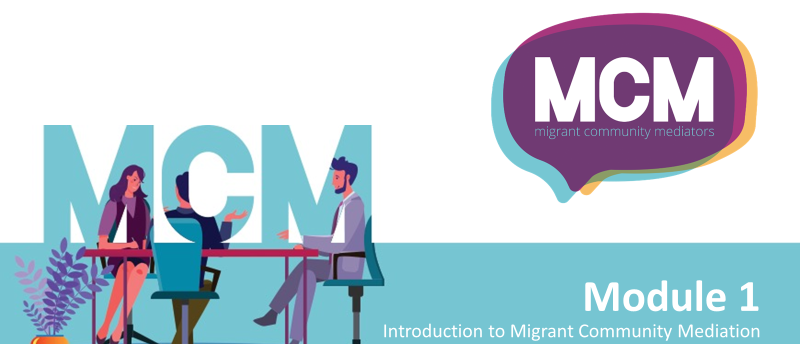 In deze module :
Wat is een Migrant Community Mediator? De kracht van peer support 
Maak kennis met enkele Migrant Community Mediators/Succesverhalen
Belemmeringen en uitdagingen waarmee vluchtelingen en nieuwkomers te maken krijgen (taal, familie, gemeenschap, wonen)
Uitdagingen waarmee een Migrant Community Mediator te maken kan krijgen 
Diversiteit, gelijkheid en inclusie begrijpen
17
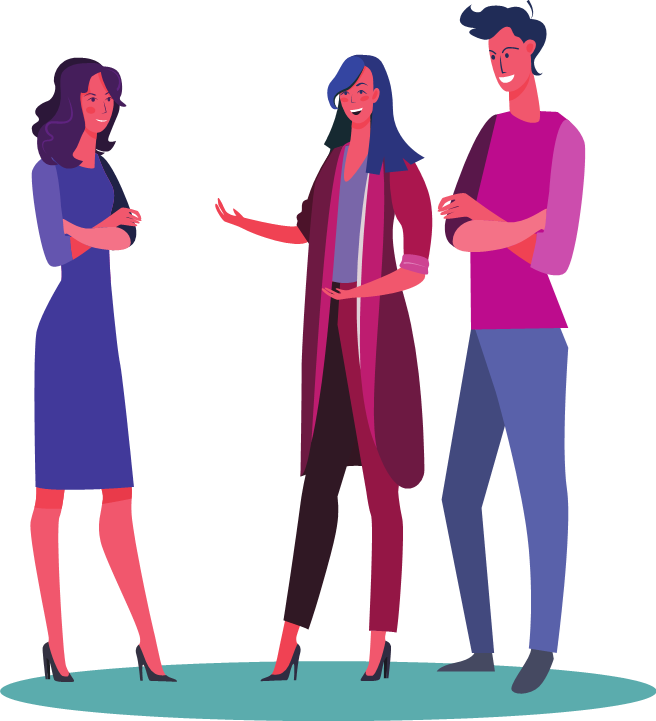 Module 2
Leiderschaps- en belangenbehartigings-vaardigheden bij het ontwikkelen van sterke, positieve en rechtvaardige gemeenschappen
Wat is gemeenschapsleiderschap? Kenmerken van goede leiders in de context van nieuwe gemeenschappen.
Wat zijn belangenbehartigingsvaardigheden?
Wat is een sterke, positieve en rechtvaardige gemeenschap? En waarom moeten we allemaal in zo'n gemeenschap willen leven?
Hoe kun je leiden en pleiten voor sterke, positieve, rechtvaardige gemeenschappen?
Hoe praat je met diverse groepen (tips om taalbarrières te overwinnen, oefenen van een inclusieve aanpak)
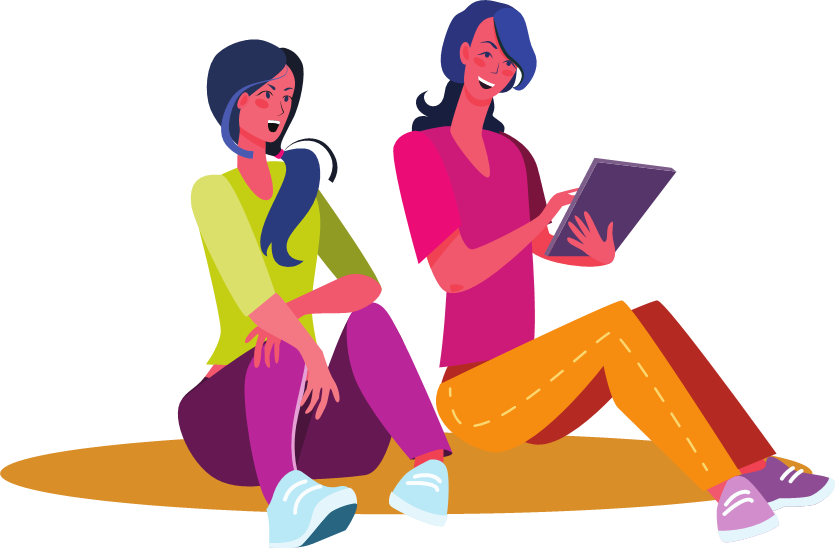 Module 3
Verandering teweegbrengen - strategieën en nieuwe benaderingen voor gemeenschapsbemiddeling en actieve inclusie
Bemiddeling in een gemeenschapsomgeving, hoe je problemen in de gemeenschap kunt identificeren en prioriteren en de kracht van peer-to-peer bemiddeling kunt gebruiken
Steun krijgen voor je Migrant Community Mediation project/samenwerken met anderen 
Inzicht krijgen in belemmeringen die van de gemeenschappen en instellingen van je nieuw land kunnen komen
Veranderingstheorie: hoe je die eenvoudig kunt gebruiken om de verandering in je gemeenschap in kaart te brengen
Alternatieve vormen van bemiddeling (kunst, sport, personal branding)
18
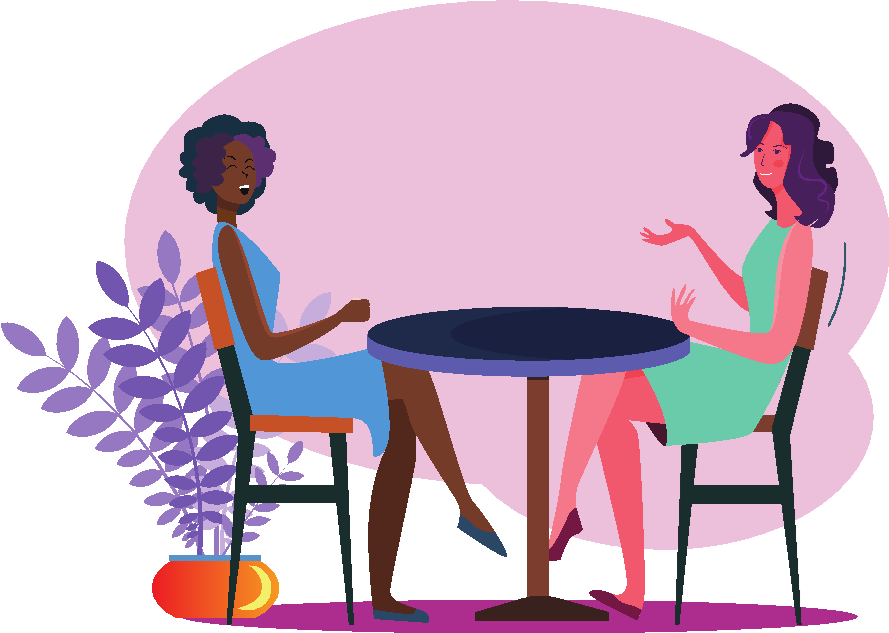 Module 4
Communicatie en media - hulpmiddelen en vaardigheden om een geïnformeerde stem te worden
Hoe de Migrant Community Mediator zijn boodschap kan kiezen en de manier waarop de boodschap overgebracht kan worden
We leggen uit wat Beleid is, hoe belangrijk het is je werk op het beleid af te stemmen, zodat je als Migrant Community Mediator je bemiddelingsdoelen effectief kunt bereiken
Tenslotte belichten we de meest effectieve communicatiemiddelen, en geven we voorbeelden ter inspiratie.
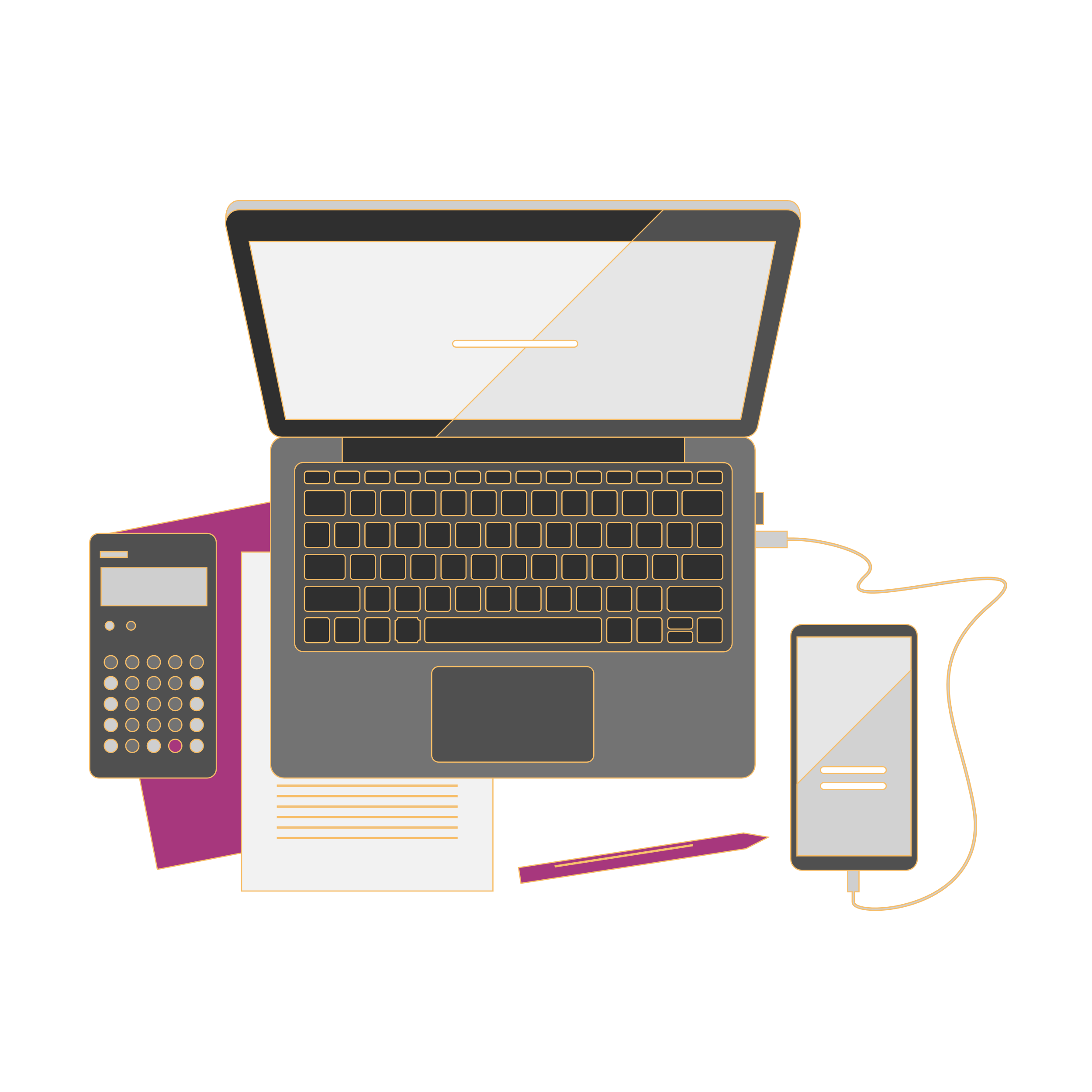 Module 5
Modellen voor middelen - overheids- en gemeenschaps-investeringen mobiliseren, fondenwerving
Je klaarmaken voor financiering, zelfanalyse, vaststellen van behoeften en benodigde middelen
Identificeren van instellingen en mogelijkheden die financiering en middelen kunnen bieden, hun regels begrijpen
Partners en belanghebbenden identificeren
Aanvragen van financiering, fondsenwerving
Vrijwilligers en betrokkenheid van de gemeenschap bij het gebruik van de middelen
19
5
PEDAGOGIE
20
Algemene instructies
Download, bekijk en pas cursusmateriaal aan voor de opleiding indien nodig voor je eigen situatie
Trek voldoende tijd uit voor de sessies en belangrijke groepsgesprekken
Maak de inhoud van de opleiding lokaal met casestudies en informatie over lokale steun voor initiatieven van nieuwkomers
Zorg ervoor dat elke deelnemer de MCM download bronnen gebruikt en de oefeningen invult die in elke module zijn ingebed. Deze leveren waardevolle leerstof op
Maak regelmatig tijd vrij voor evaluatie tijdens de MCM cursus
INSTRUCTIES VOOR LEERKRACHTEN
Participatie en inclusive
Participatie en inclusie van allen is een kernwaarde van een Migrant Community Mediator.

Het kan op verschillende manieren worden ondersteund, onder meer door:
vooraf na te denken over mogelijke deelnameproblemen, bijvoorbeeld over geslacht, taal of deelnemers uit een minderheidsgroep
op de eerste dag het principe te bespreken en af te spreken, en hoe iedereen elkaar zal steunen om volledig deel te nemen. Ook samen nadenken over de hindernissen en hoe je die kunt overwinnen
nadenken over hoe de omgeving, de zaalindeling, de online hulpmiddelen, de materialen, de activiteiten en de taal die je gebruikt de deelname al dan niet kunnen ondersteunen
ieders participatieniveau observeren en model staan voor inclusief gedrag
21
CURSUS GEVEN
FYSIEK
Training in klaslokalen blijft een van de populairste technieken voor de opbouw van vaardigheidscapaciteit. Typisch is het een door een instructeur gecentreerde face-to-face opleiding die op een vaste tijd en plaats plaatsvindt. MCM middelen en de online cursus raden aan de extra verstrekte middelen te gebruiken en op de volgende manieren in te zetten.

Voorgestelde manieren van uitvoering:
• Discussies in kleine groepen. Verdeel de studenten in kleine groepen en geef hen casestudy's en onderwerpen, uitdagingen of situaties in verband met sociale innovatie om te bespreken of op te lossen. Dit maakt kennisoverdracht tussen de studenten mogelijk. V V & A sessies. Informele vraag-en-antwoord sessies zijn het meest effectief met kleine groepen voor het leren van iets nieuws en het updaten van bestaande kennis.
• Multimedia. Multimedia-lesmateriaal is vaak prikkelender en uitdagender en stimuleert daarom de geest van de student. De docenten moeten ervoor zorgen dat deze mogelijkheden ten volle worden benut.
• Interactieve hulpmiddelen. De betrokkenheid van studenten kan makkelijk worden bereikt door interactieve hulpmiddelen te gebruiken. Een voorbeeld van een gratis tool is Kahoot! Dit is een game-based leer- en trivia platform dat gebruikt wordt in klaslokalen, kantoren en sociale settings. Je kunt een quiz samenstellen, die door de leerlingen op hun telefoons/tablets/computers beantwoord kan worden. Het is mogelijk om directe feedback en resultaten te krijgen.
ONLINE / FYSIEK LESGEVEN
22
CURSUS GEVEN
ONLINE
COVID 19 heeft overduidelijk gemaakt dat innovatief leren en toegang tot het internet nu meer dan ooit zo belangrijk zijn om te profiteren van en deel te nemen aan de huidige digitale economie. Vóór de COVID-19 pandemie was een groeiende tendens naar digitale technologie al bezig de manier waarop we als samenleving dingen doen te veranderen - waarbij de toegang tot diensten, informatie en ondersteuning steeds meer standaard digitaal wordt aangeboden. 

Online leren als onderwijsmethode maakt gebruik van internet technologieën die in het MCM leerplatform https://www.mcmproject.eu zijn ingebed om een breed scala van oplossingen te bieden om leren mogelijk te maken. De MCM cursus wordt aangeboden als een online leerprogramma voor directe toegang voor alle belanghebbenden, waaronder docenten en opleiders voor volwassenen en anderen die geïnteresseerd zijn in het verwerven van nieuwe vaardigheden om ofwel:
1) steun te verlenen aan degenen die middelen nodig hebben voor peer-to-peer bemiddeling of bijscholing of
2) een bestaand onderwijsprogramma op hetzelfde gebied dat al bestaat wil verbeteren en bijwerken.

Online leren brengt studenten in aanraking met een breed scala aan online beschikbare bronnen die hun interessegebieden dekken, en die ze in hun eigen tempo, persoonlijk kunnen leren. Op deze manier de leiding nemen over je eigen onderwijs kan heel empowerend werken en studenten een gevoel van zelfvertrouwen geven dat ze helpt nog beter hun best te doen.
ONLINE / FYSIEK LESGEVEN
23
In flipped classrooms bekijken de leerlingen de lesstof vóór de les als huiswerk. De tijd in de klas wordt besteed aan verdieping en een beter begrip van de leerstof door discussies, interactieve oefeningen, en zelfstandig werk dat eerder thuis afgemaakt zou zijn - alles onder leiding van de docent, die aanwezig en beschikbaar is om op eventuele vragen te antwoorden.
OVERWEEG INNOVATIEVE ONLINE ONDERWIJSMETHODEN
Blended learning combineert online digitale media met traditionele klassikale methoden. Blended learning is een onderwijsmethode die technologie en digitale media integreert met de traditionele docent of opleider. Het vereist de fysieke aanwezigheid van zowel docent als student, met een zeker element van controle van de student over tijd, plaats, pad, of tempo. Studenten komen nog steeds in een klaslokaal waar een docent aanwezig is, face-to-face klassikale praktijken worden gecombineerd met computer-gemedieerde activiteiten wat betreft inhoud en levering. Het biedt studenten een meer flexibele leerervaring op maat.
24
Samenwerkend en Peer to Peer leren
Samenwerkend leren is boeiend, sociaal en leuk! Samenwerkend leren is een situatie waarin twee of meer mensen leren of groepen samen iets proberen te leren. In tegenstelling tot individueel leren, maken mensen die aan samenwerkend leren doen gebruik van elkaars hulpbronnen, kennis en vaardigheden.

Leerlingen gaan actief met elkaar om om problemen op te lossen, er vinden gesprekken en discussies plaats, er wordt informatie samengevoegd, verschillende gezichtspunten van mensen met verschillende achtergronden worden belicht. Dit kan leiden tot diepgaand academisch leren of transformatief leren. 

Samenwerkend leren kan daardoor ook een directe steun zijn voor de ontwikkeling van een reeks intellectuele vaardigheden op hoog niveau, zoals kritisch denken, analytisch denken, synthese en evaluatie, die belangrijke eisen zijn voor studenten in een digitaal tijdperk.
Peers zijn andere mensen in een vergelijkbare situatieof sociale groep. 

Met behulp van Peer-to-Peer Learning leren we van elkaar. Het kan vergemakkelijkt worden door onderwijs- en leeractiviteiten zoals door leerlingen geleide workshops, studiegroepen, partnerschappen voor peer-to-peer leren, groepswerk en samenwerkend leren. De peers in de klas worden samengebracht om gezamenlijk het werk te evalueren van een of meer mensen met een vergelijkbare bekwaamheid als de makers van het werk. Peers beoordelen niet alleen de prestaties van elkaar, maar delen ook hun ervaring en know-how.
25
IDEEËN VOOR FACILITERING
BrainstormingZo kunnen de studenten snel en zonder angst veel ideeën uitwisselen. Het is een nuttig hulpmiddel voor creatief denken en dialoog.Stappen:1. Kies een onderwerp om over te brainstormen en vraag de groep hun ideeën uit te wisselen. Bijvoorbeeld: 'Welke activiteiten zouden we kunnen ondernemen om onze campagne onder de aandacht te brengen?' of 'Wat zijn volgens ons de aanjagers van conflicten?’
2. Schrijf de ideeën van de deelnemers op een groot vel papier. Om deelname aan te moedigen vertel je de groep dat we in dit stadium geen waardeoordeel geven over of we het met de ideeën eens of oneens zijn.
3. Als de groep allerlei ideeën heeft aangereikt kun je met hen samenwerken om de belangrijkste punten te clusteren, te bespreken en te concentreren. 

Think, Pair, Share 
Deze aanpak moedigt alle deelnemers aan om goed na te denken voor ze in een tweetal of groepje iets vertellen. Het kan vertrouwen geven en een grotere deelname aanmoedigen. Stappen:1. De deelnemers denken alleen na over een vraag en schrijven hun gedachten op. 
2. De deelnemers wisselen dan hun gedachten uit in tweetallen en delen ze tenslotte in grotere groepen. Je kunt dan van elke groep de belangrijkste punten terugkoppelen.
3. Een andere benadering van stap twee is de deelnemers te vragen de belangrijkste punten van hun partner te delen. Dit stimuleert actief luisteren.
26
IDEEËN VOOR FACILITERING
Debriefing
Nabesprekingen worden gebruikt om na te denken over het leren dat uit een activiteit naar voren is gekomen en om dat te versterken. 

Ze zijn ook belangrijk om vast te stellen hoe de deelnemers zich voelen en wat er nu moet gebeuren. 

Het is meestal een goed idee om van tevoren een nabespreking voor te bereiden. Kies vragen die met de activiteit te maken hebben en die de groep het beste in staat stellen hun leerproces en ervaringen te delen.

Voorbeeldvragen voor nabespreking zijn:
Hoe voelde je je tijdens die activiteit?
Waarom? 
Wat leerde je tijdens die activiteit?
Zijn er verschillende perspectieven?
Hoe kunnen we van deze activiteit leren om ons te helpen tijdens deze workshop en als Mediators?








Goede vragen stellen
Een van de belangrijkste ingrediënten voor zinvolle gesprekken is de kwaliteit van de vraag.  Hoe we een vraag inkaderen beïnvloedt de manier waarop we erop reageren en er met anderen over spreken.

Stappen:
Kies een vraag die uitnodigt tot open delen en nadenken en die niet een bepaald perspectief bevoordeelt.
Houd de vraag eenvoudig.
Kies vragen die relevant en inspirerend zijn.
Vermijd vragen die uitnodigen tot 'ja' of 'nee' antwoorden.

Voorbeeld: de vraag "Waarom nemen jongeren nooit actief deel aan de samenleving?" suggereert dat jongeren niet meedoen. Een betere aanpak zou kunnen zijn vragen te formuleren die niet op veronderstellingen berusten, bijvoorbeeld 'Kun je voorbeelden bedenken waar jongeren voorbeelden bedenken waarbij jongeren regelmatig participeren?" of "Denk je dat er gebieden zijn waar jongeren minder participeren?" of "Welke mogelijkheden en uitdagingen zijn er voor jongeren om te participeren?" Ook de zinsnede 'deelnemen aan de samenleving' is onduidelijk. Zoek naar alternatieve woorden of onderzoek wat je bedoelt met de term deelnemen.
27
Een facilitator is iemand die een zekere mate van intuïtieve of expliciete kennis van groepsprocessen gebruikt om een vorm van formele of informele procesinterventies te bedenken en uit te voeren om een groep te helpen bereiken wat ze willen of moeten doen of te komen waar ze heen willen of moeten.
Ned Ruete
PERSOONLIJK ONTWIKKELINGS-PLAN VAN DE MCM-FACILITATOR
Wat zijn je persoonlijke ontwikkelingsdoelen als MCM facilitator?

DOEL 1: ______________________________________________

DOEL 2: ______________________________________________

DOEL 3: ______________________________________________

Beoordeel je vaardigheden op een schaal van 1 tot 5:

Presentatievaardigheden
Vermogen om een diverse groep te kunnen ondersteunen
Zelfvertrouwen om het leertraject te verzorgen
Kennis over Migrant Community Mediation

Welke persoonlijke vaardigheden zouden je kunnen helpen deze modules goed te verzorgen?

Bijvoorbeeld: openheid, eerlijkheid en transparantie, respect voor diversiteit, bereidheid om te leren, goede luistervaardigheid
Als MCM opleider is het nuttig om je rol als facilitator te benaderen. Door je visie op een goede facilitator te vergelijken met je eigen competenties, kennis en persoonlijkheid, kun je een gat ontdekken dat je misschien wilt opvullen.

Het maken van je persoonlijk ontwikkelingsplan als facilitator, met behulp van de STAPPEN hiernaast, kan je helpen deze vragen te beantwoorden.
28
VOORBEELDROOSTER
Om ingebed en diep progressief leren mogelijk te maken, kun je ervoor kiezen om het MCM leren te spreiden over de week, bijvoorbeeld één dag per week
De onderstaande tabel is bedoeld om de volledige MCM OER Modules te geven. De MCM OER's zijn zo ontworpen dat ze kunnen worden gedownload, gewijzigd, ingekort, door elkaar gehaald of deel kunnen worden van een bestaand of nieuw leerplan. Let op: omwille van het auteursrecht mag geen branding of copyright van het project verwijderd worden. Voor wie beperkte toegang tot technologie en digitale middelen heeft, kunnen de OERs en modules gedownload en geprint worden, of via de mobiele apparatuur van de student geraadpleegd worden.
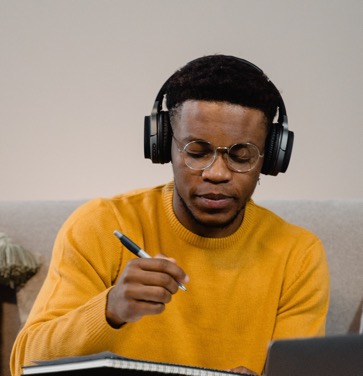 Benodigdheden: afhankelijk van wat beschikbaar is en wat de individuele behoeften van je student zijn. Op zijn minst heb je een betrouwbaar mobiel, laptop of computer toestel met internetverbinding nodig en een comfortabele omgeving met een stoel en werkruimte voor elke student. Andere optimale hulpmiddelen; printer en papier, koptelefoons, traditionele schoolbenodigdheden, televisiescherm, wit scherm, whiteboard met markeerstiften en papier.
29
6
VERDERE PROJECTMATERIALEN
30
Praktische gids voor de Community Mediator (Definities, competenties, houdingen): 
https://www.mcmproject.eu/practical-guide-to-the-community-mediator/
Gids voor de oprichting van een regionale alliantie op het gebied van gemeenschapsbemiddeling:
https://www.mcmproject.eu/guide-for-the-creation-of-a-regional-alliance-in-the-field-en/
MCM Curriculum & OERs:
https://www.mcmproject.eu/open-education-resources/
Migrant Community Mediators Collaboratief Leerplatform: https://www.mcmproject.eu/ 
Facebook: https://www.facebook.com/mcmproject 
Twitter: https://twitter.com/MCM_Project 
LinkedIn: https://www.linkedin.com/groups/13847322/
NUTTIGE LINKS naar extra MCM materialen

en sociale kanalen om met elkaar in contact te komen en kennis te delen
www.mcmproject.eu
31
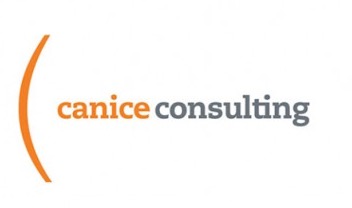 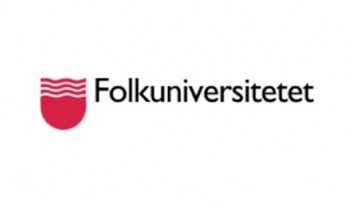 PROJECTPARTNERS
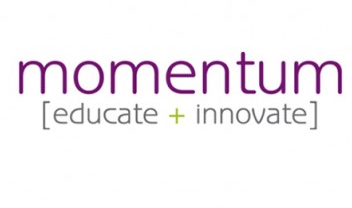 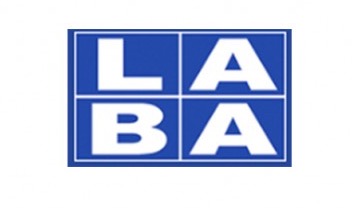 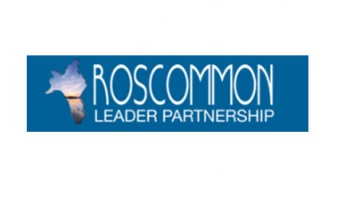 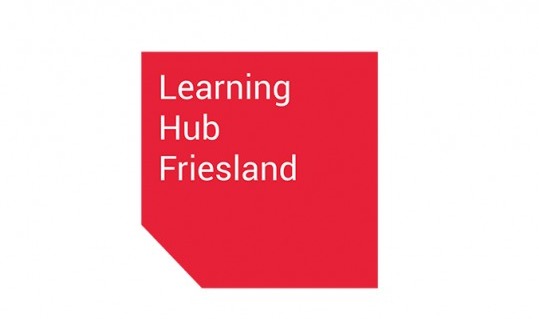 32
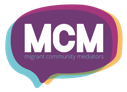 Bedankt!
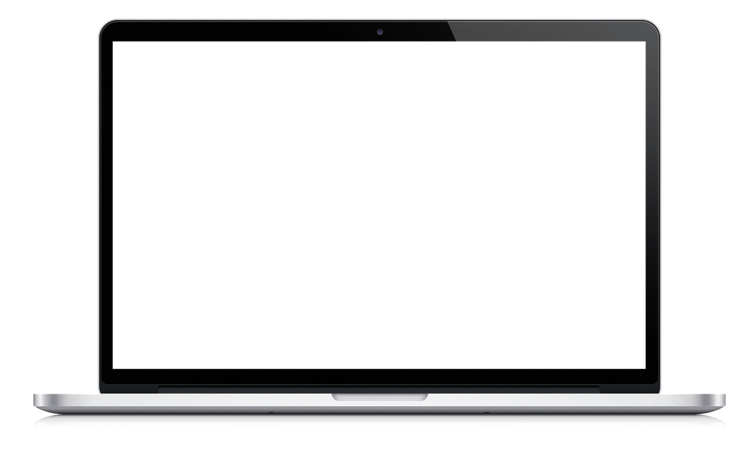 Namens het MCM projectteam, dank je wel dat je je als docent inzet om het leven van nieuwe leden van de gemeenschap te verbeteren.

Volwasseneneducatie is een krachtige motor die mensen in staat stellen verandering terweeg te brengen in hun eigen leven en in de gemeenschappen waarin ze leven.
Volg onze reis